District heating in Finland2022
Statistics 2022
District heating networks in Finland
~33 TWh
Annual energy sold
~2,9 million people
live in district-heated houses
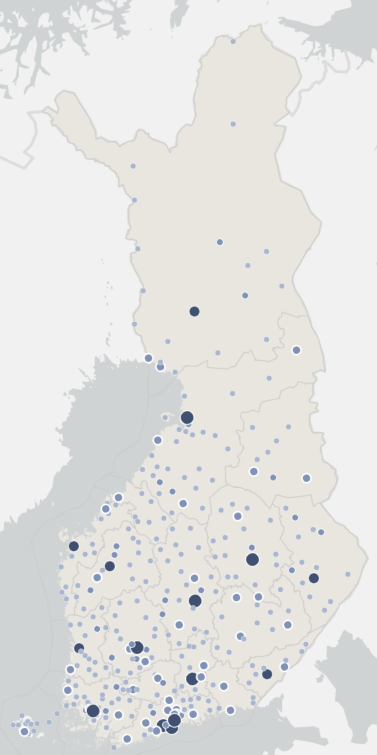 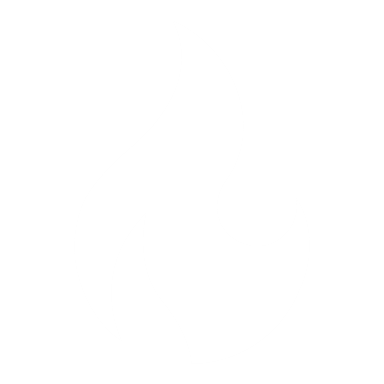 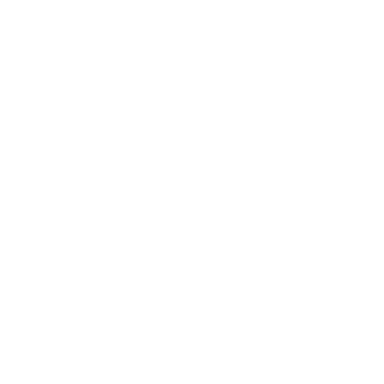 ~16 200 km
District heating networks
~9,1 cent/kWh
the average price incl. taxes
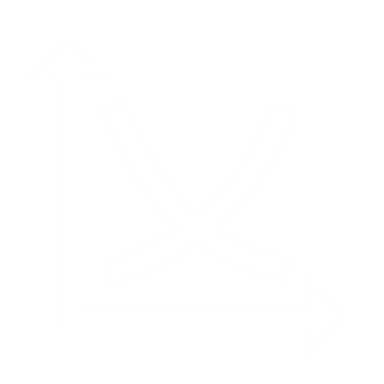 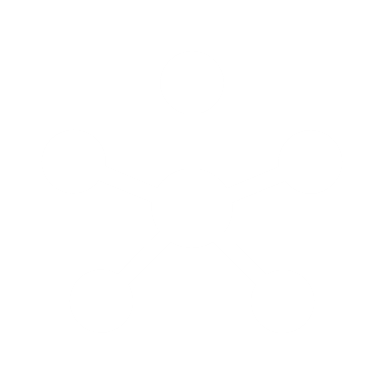 ~46 % market share
~3 mrd EUR the value of sold heat, 
incl. taxes
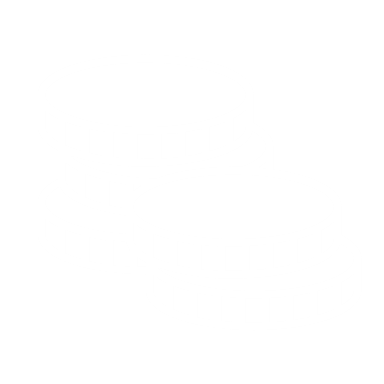 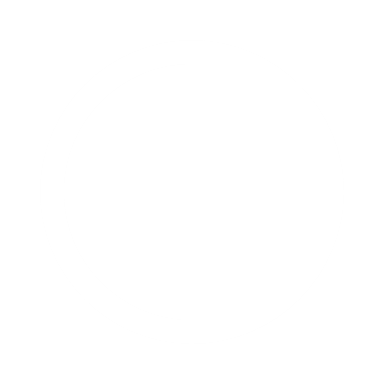 2
9.11.2023
Unusual year 2022
The year 2022 was unusual in Finnish energy system due to the Russia–Ukraine war and the end of Russian fuel imports.
In 2022, natural gas was used less in district heat production than in previous years. Natural gas was replaced especially by oil and coal.
Previously, natural gas was almost entirely imported from Russia. Its imports from Russia ended in May 2022.
Imports of electricity, wood and other fuels for energy production from Russia also ended during 2022, which was reflected in the prices of fuels and district heat. 
The year 2022 was warmer than the previous year, which reduced the consumption and production of district heat.
3
9.11.2023
Market share of space heating in 2021 (Statistics Finland)
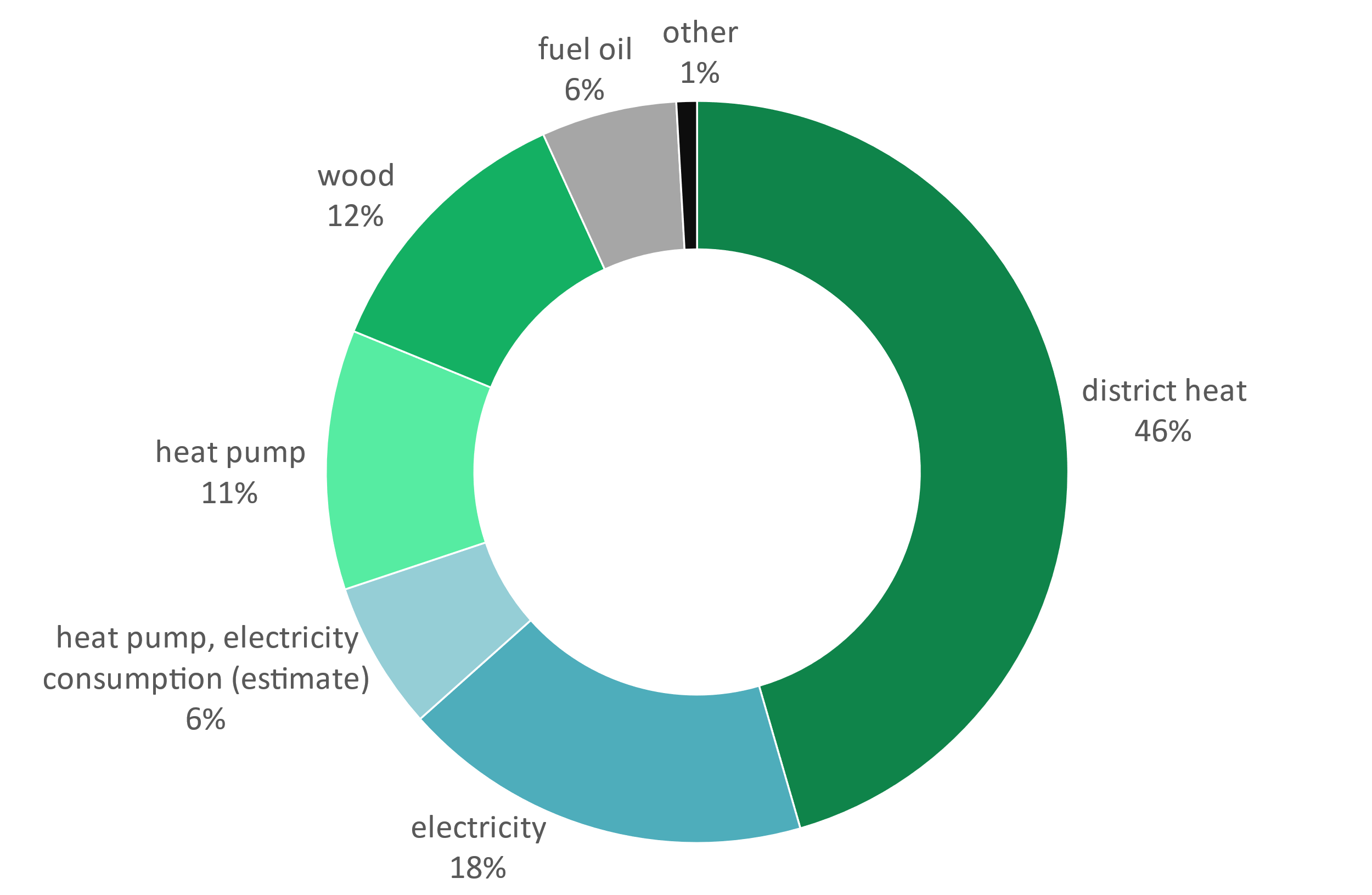 Includes residential, commercial and public buildings
4
9.11.2023
District heat consumption and connected heat load of the customers
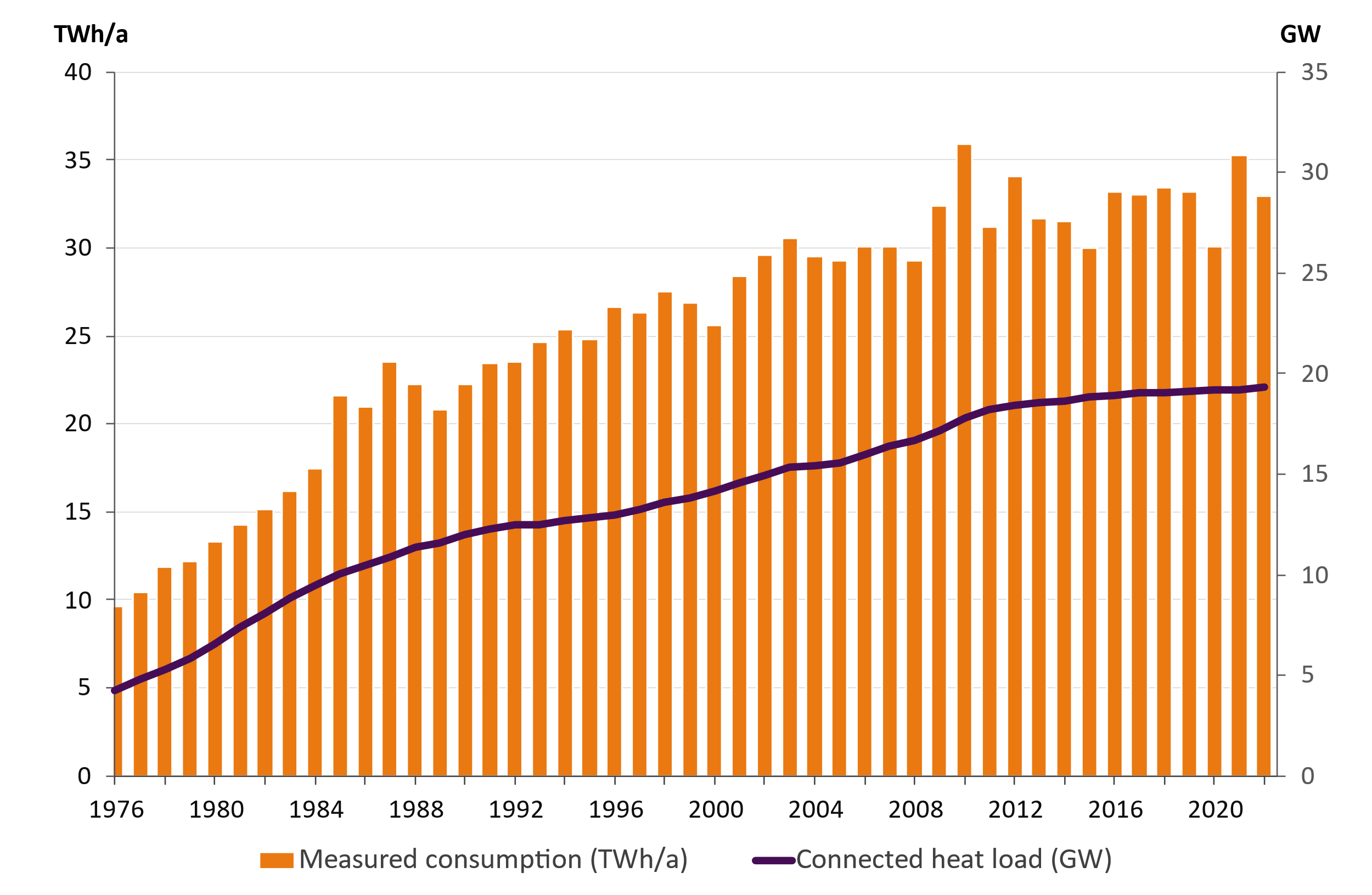 5
9.11.2023
Temperature corrected heat consumption
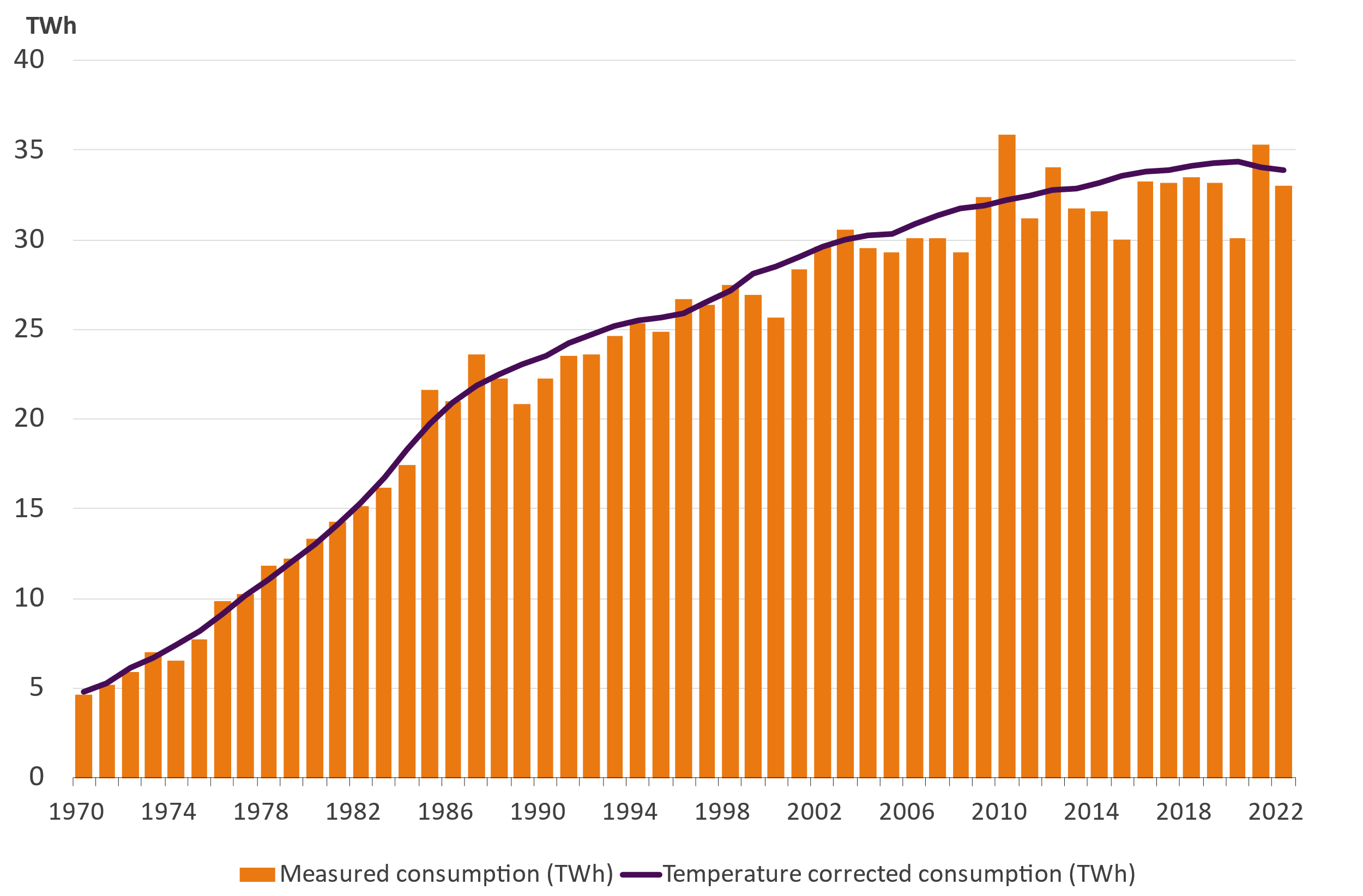 District heat consumption 33,0 TWh (year 2022)
Temperature corrected heat consumption 33,9 TWh
Temperature corrected heat consumption decreased 0,6 %
6
9.11.2023
Length of networks
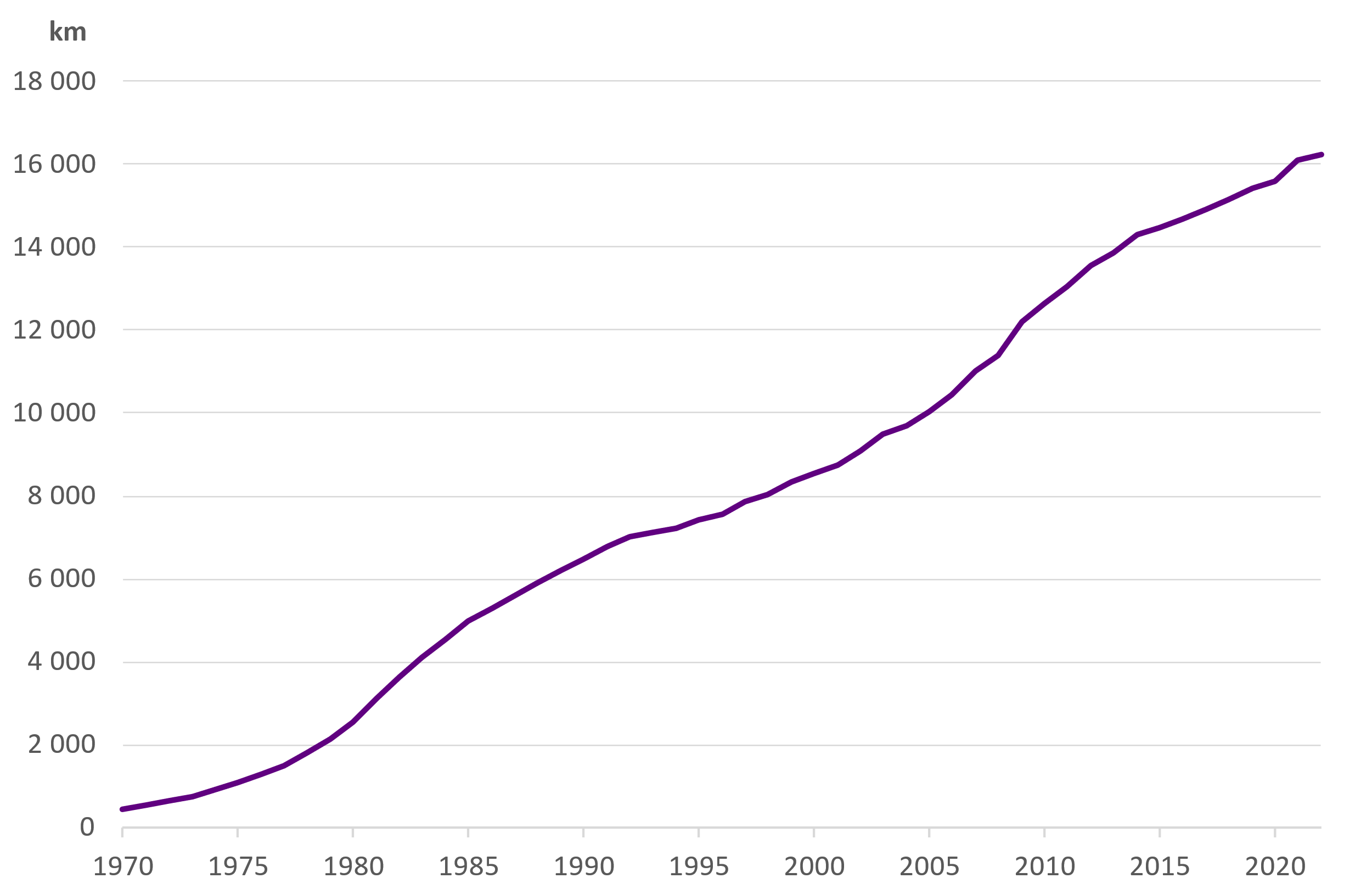 7
9.11.2023
Specific heat consumption in district heated buildings
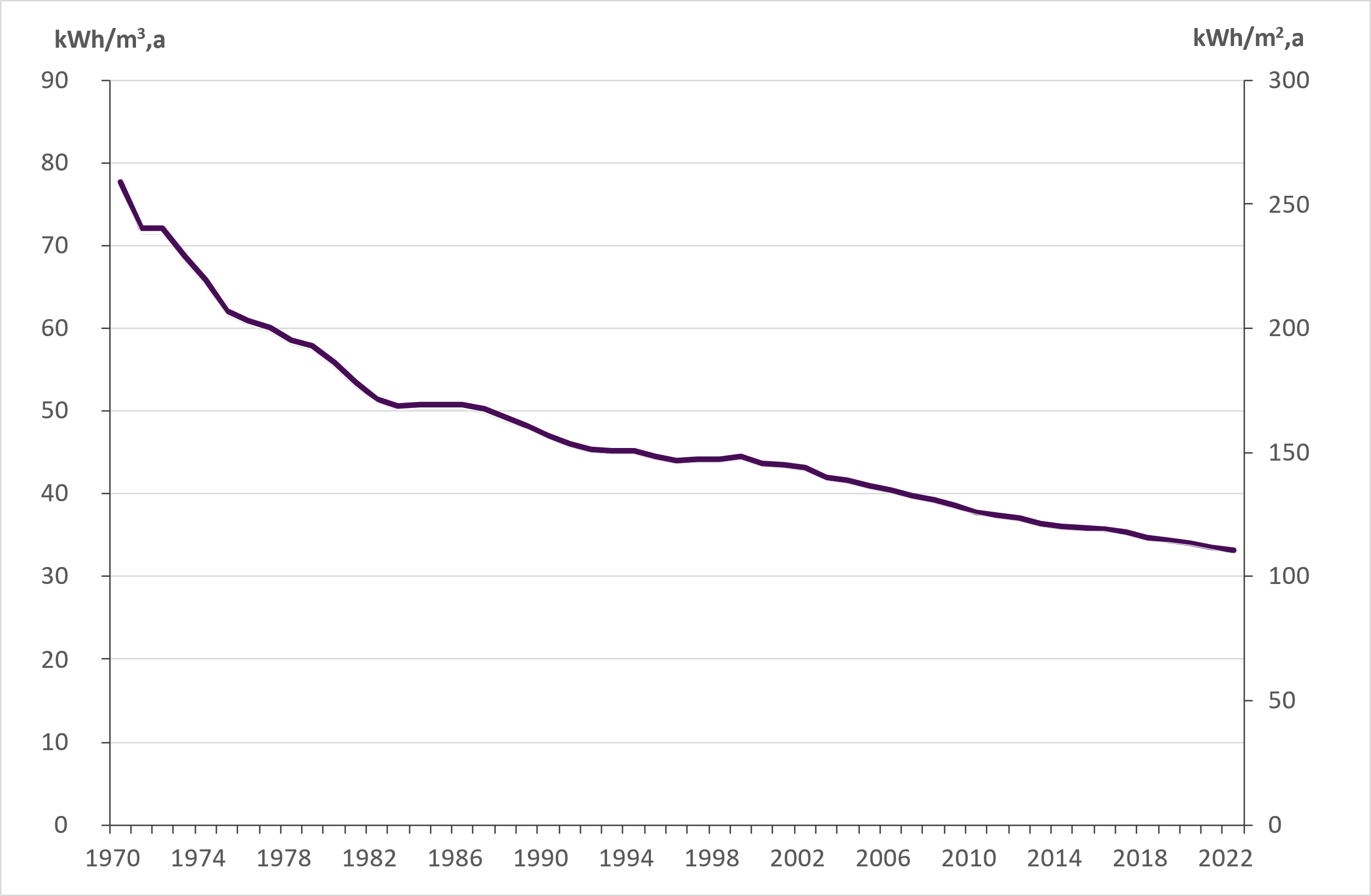 Includes energy for heating hot tap water
8
9.11.2023
District heat supply 2022Total 33,0 TWh
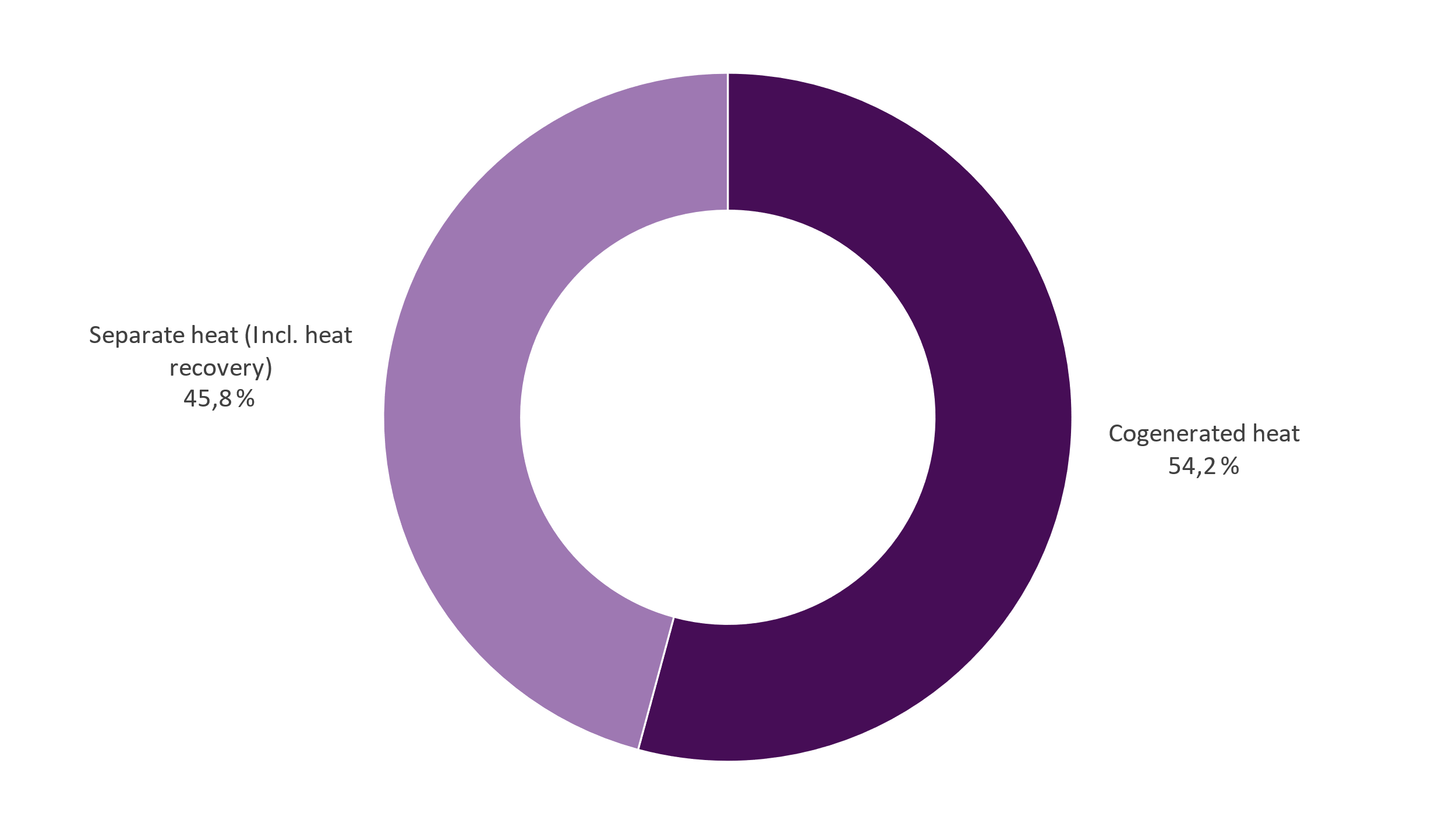 9
9.11.2023
District heat supply and the share of cogeneration
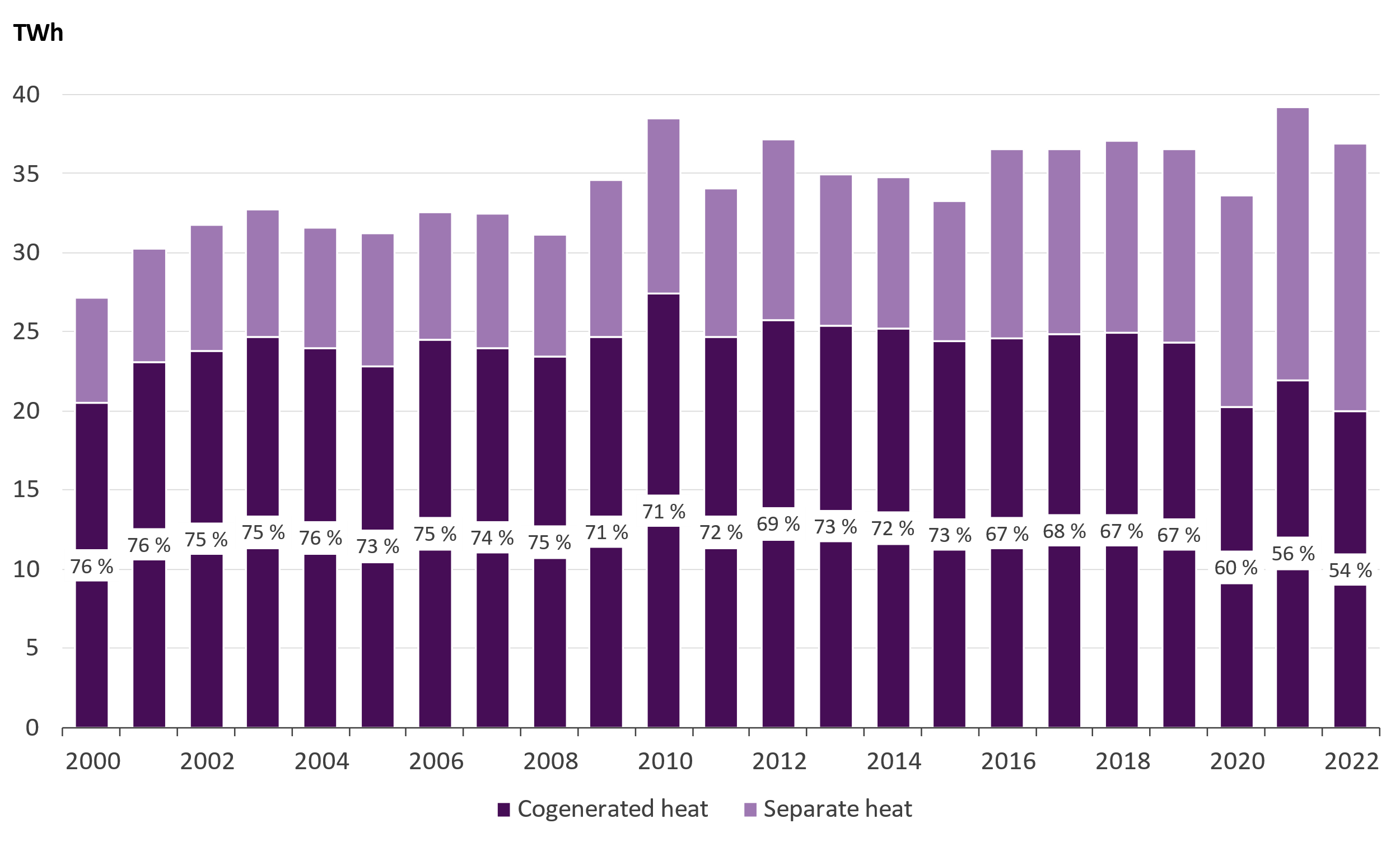 10
9.11.2023
District heat supply as well as the fuels used for DH and cogeneration
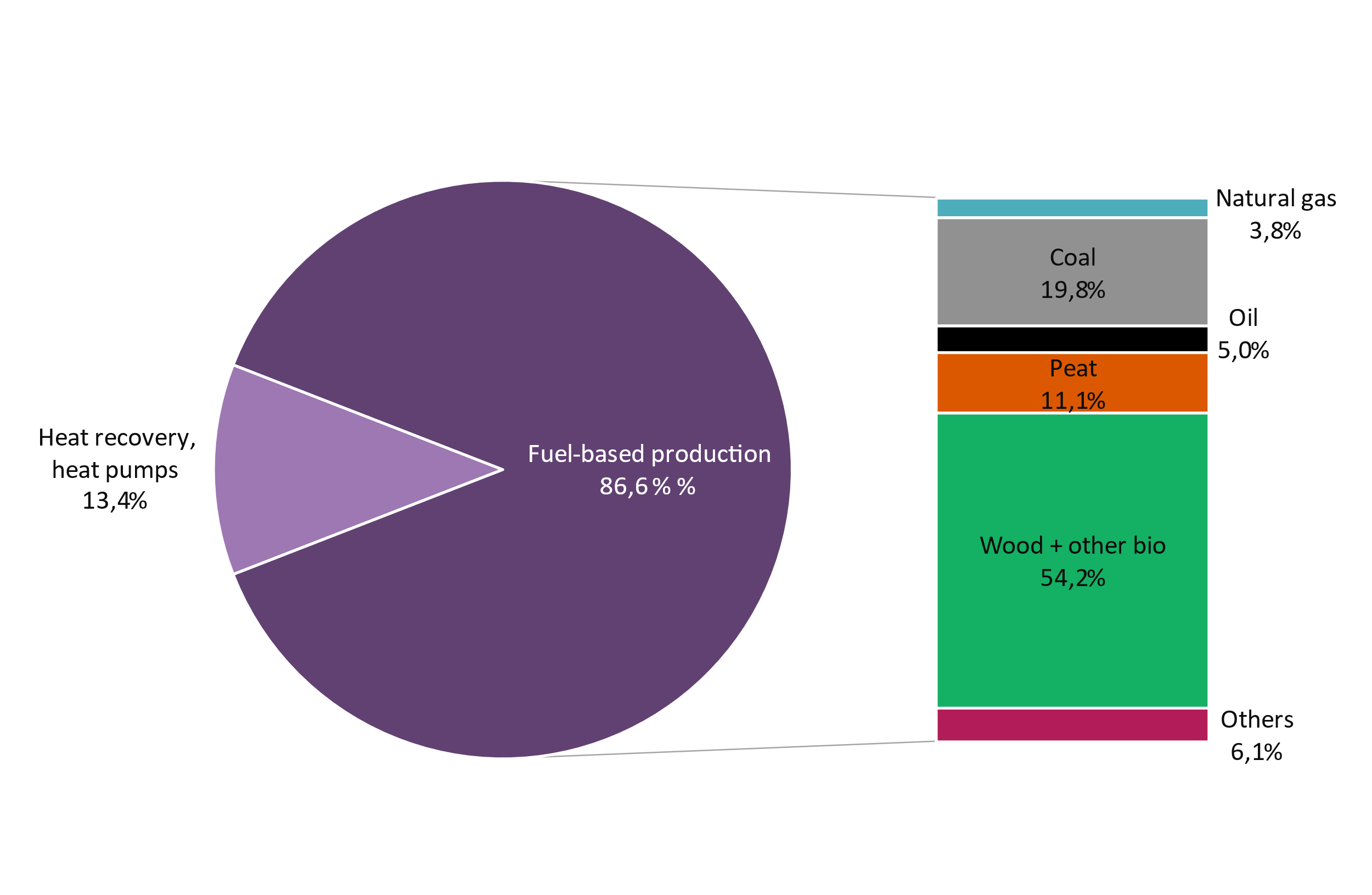 11
9.11.2023
Energy sources for district heatsupply in 2022 by fuel category
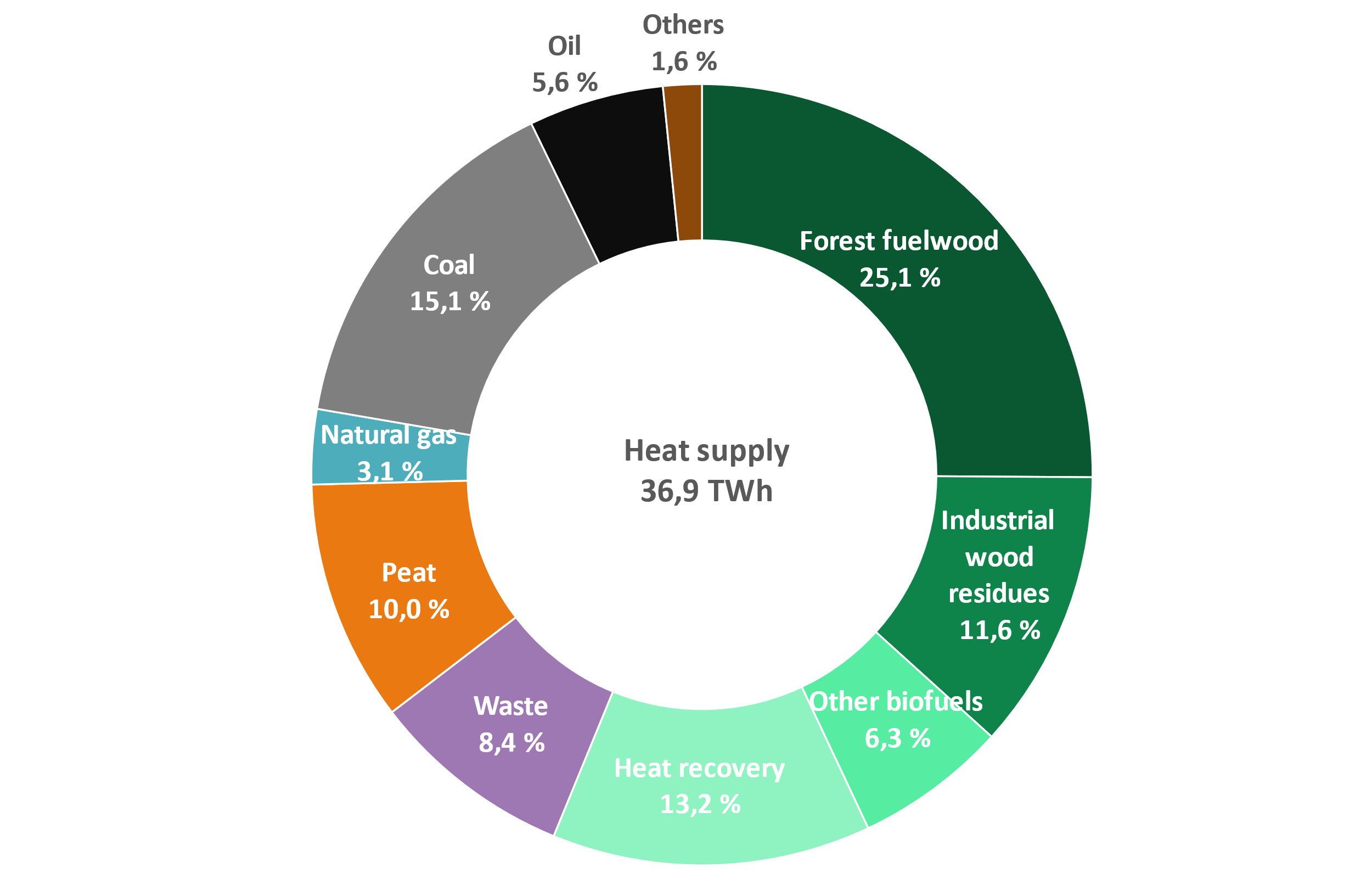 Waste category includes municipal waste, recovered fuels, demolition wood, impregnated wood, plastic waste and hazardous waste. 
Bio share of waste is 54 % and fossil share 46 %. 
Other biofuels: other biofuels and mixed fuels
Others: electricity, steam, hydrogen
12
9.11.2023
Energy sources for district heatsupply in 2022
Carbon neutral: 61 %
Renewables + Heat recovery
Domestic*: 76 %
Carbon neutral + Peat + share from ”Others”
Share of imported fossil fuels in district heat supply    24 %
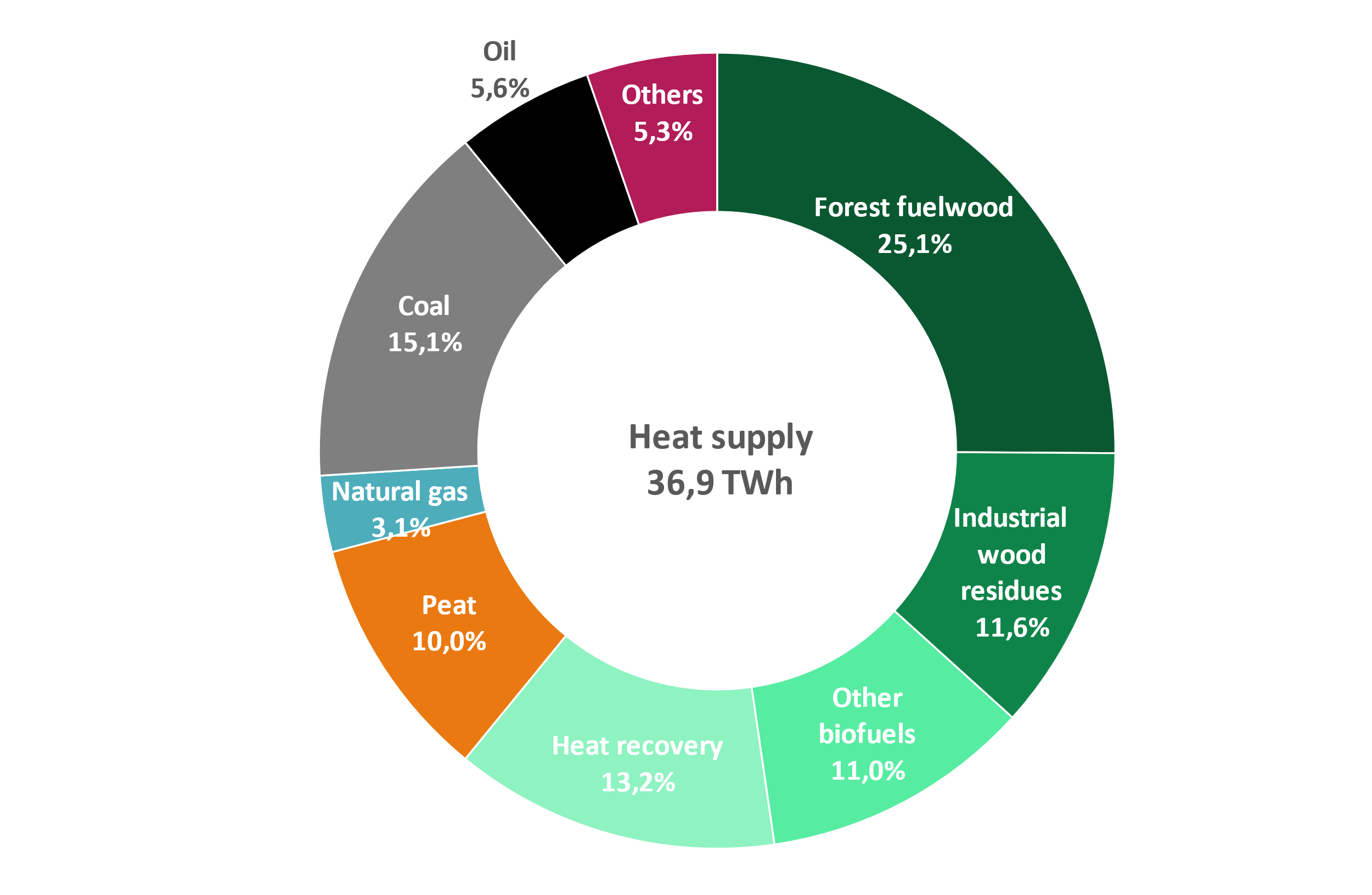 Heat recovery: Heat energy which would be wasted otherwise, e.g. from the sewage, flue gases or from the district cooling return water
Other biofuels: Biodegradable share of the municipal and industrial waste and other bio-based fuels
Others: Non-biodegradable share of municipal and mixed waste, plastic and hazardous waste, electricity, steam, hydrogen

* = All biomass is considered domestic. From ”Others” all waste, steam, hydrogen and 85 % of electricity are considered domestic.
13
9.11.2023
Energy sources for separateDH production in 2022
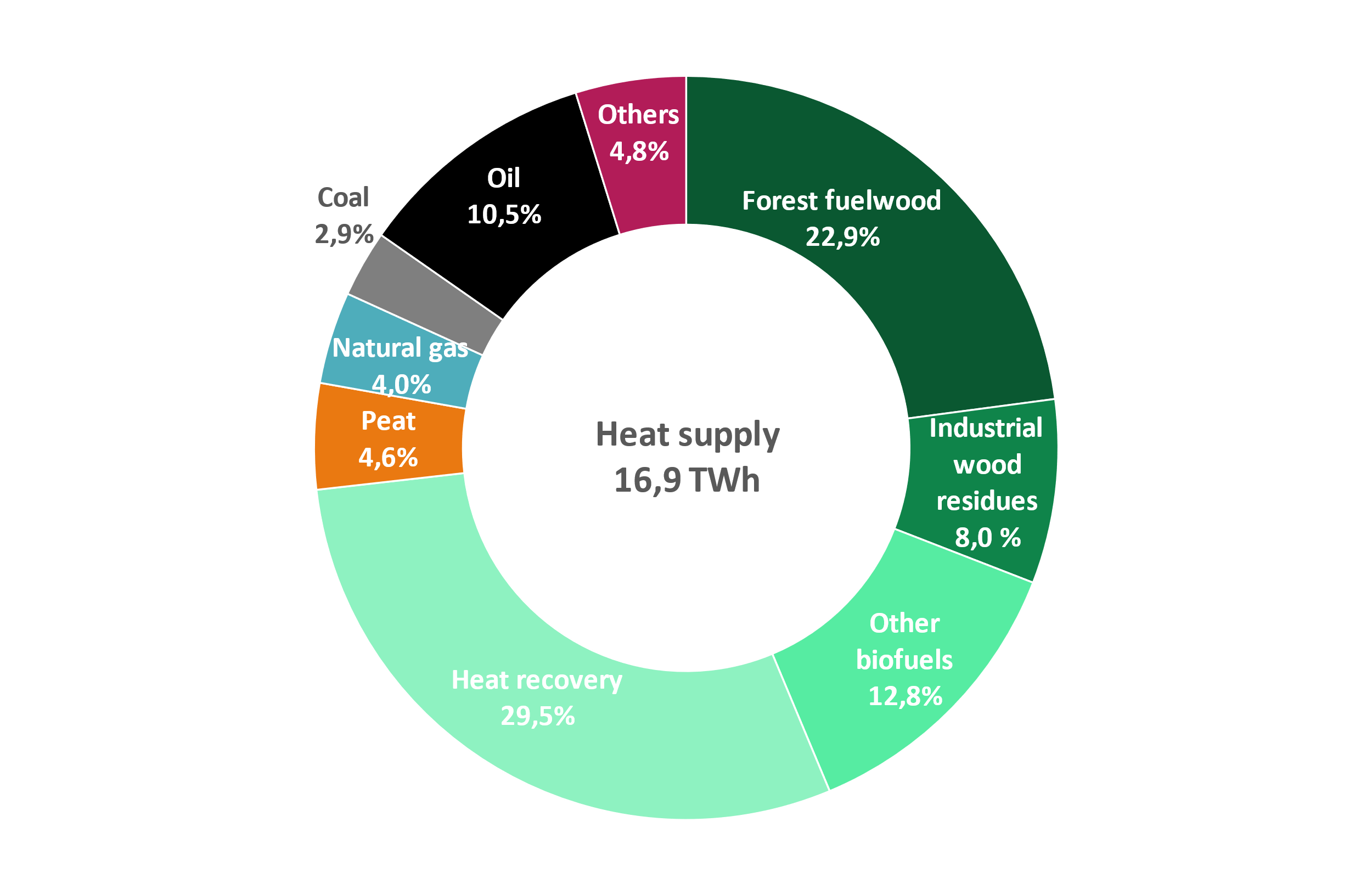 Carbon neutral: 73 %
Renewables + Heat recovery
Domestic*: 82 %
Carbon neutral + Peat + share from ”Others”
Share of imported fossil fuels in separate district heat production 18 %
Heat recovery: Heat energy which would be wasted otherwise, e.g. from the sewage, flue gases or from the district cooling return water
Other biofuels: Biodegradable share of the municipal and industrial waste and other bio-based fuels
Others: Non-biodegradable share of municipal and mixed waste, plastic and hazardous waste, electricity, steam, hydrogen

* = All biomass is considered domestic. From ”Others” all waste, steam, hydrogen and 85 % of electricity are considered domestic.
14
9.11.2023
Energy sources for district heat supply in 2022 and 2021
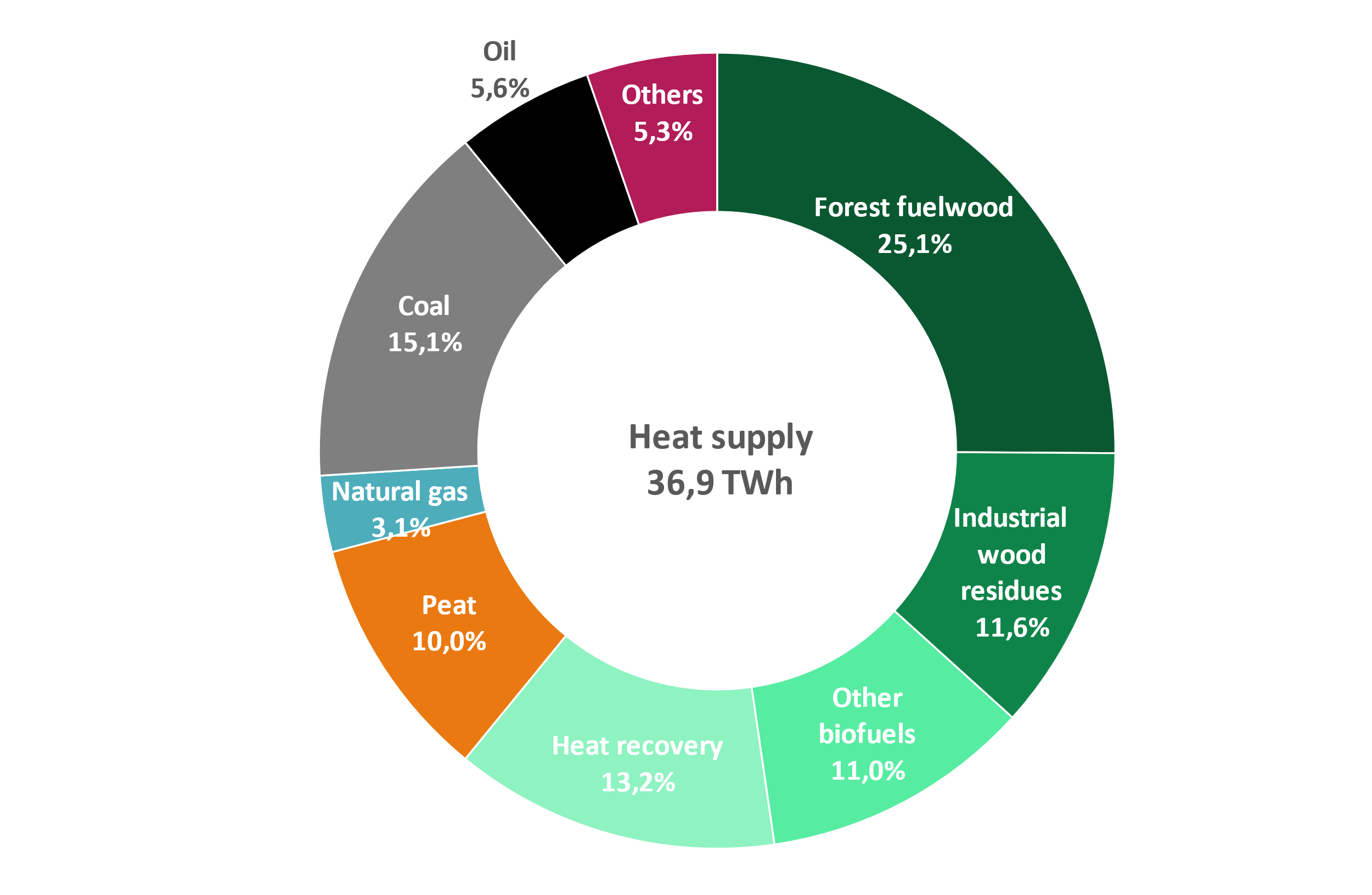 2022
2021
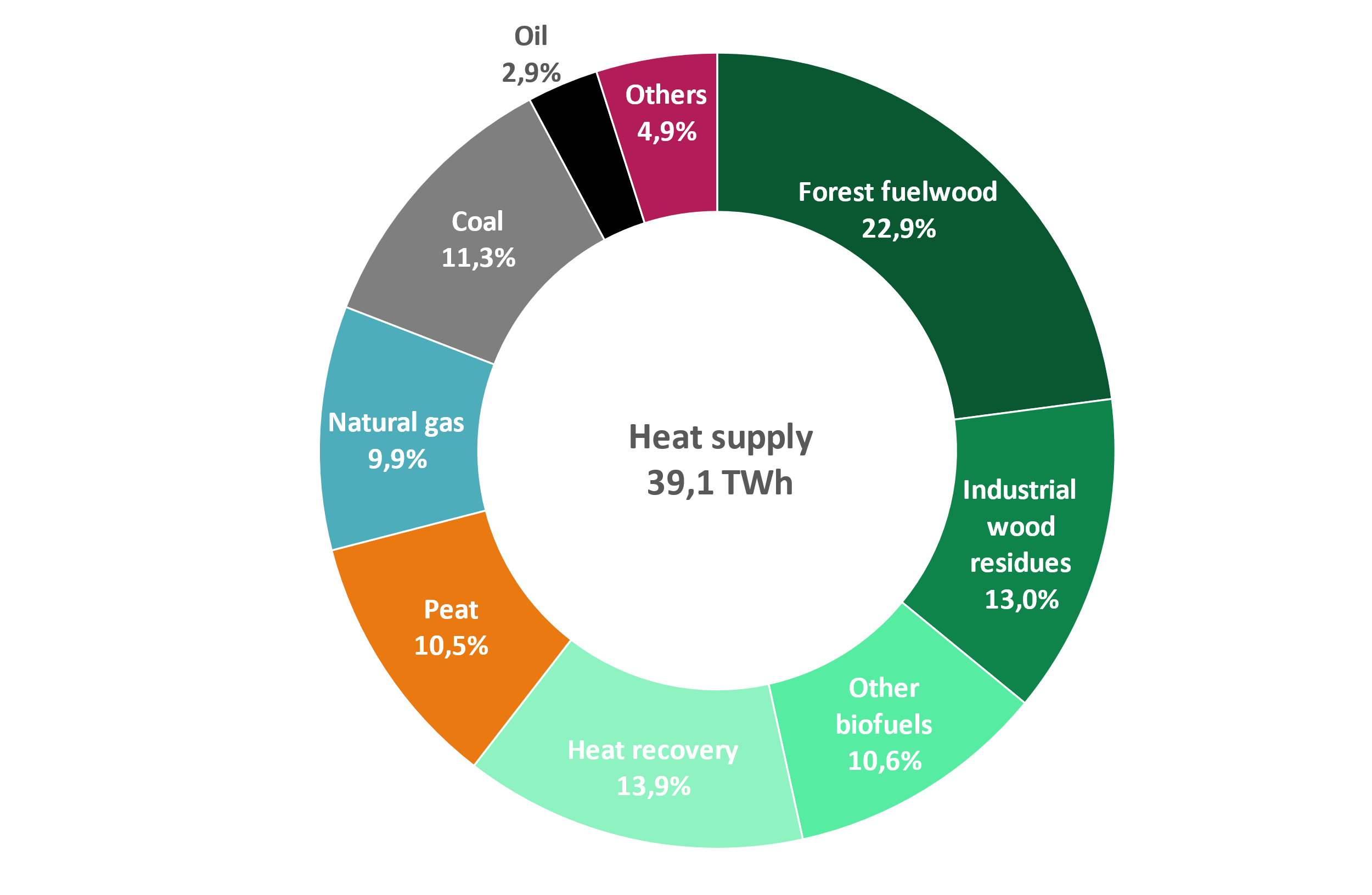 Recovered (recycled) heat: energy that would otherwise go to waste
Other biofuels: includes also the bio share of municipal waste
Other: non-bio share of municipal waste, plastic or hazardous waste, electricity, steam, hydrogen
15
9.11.2023
Energy sources for district heat supply
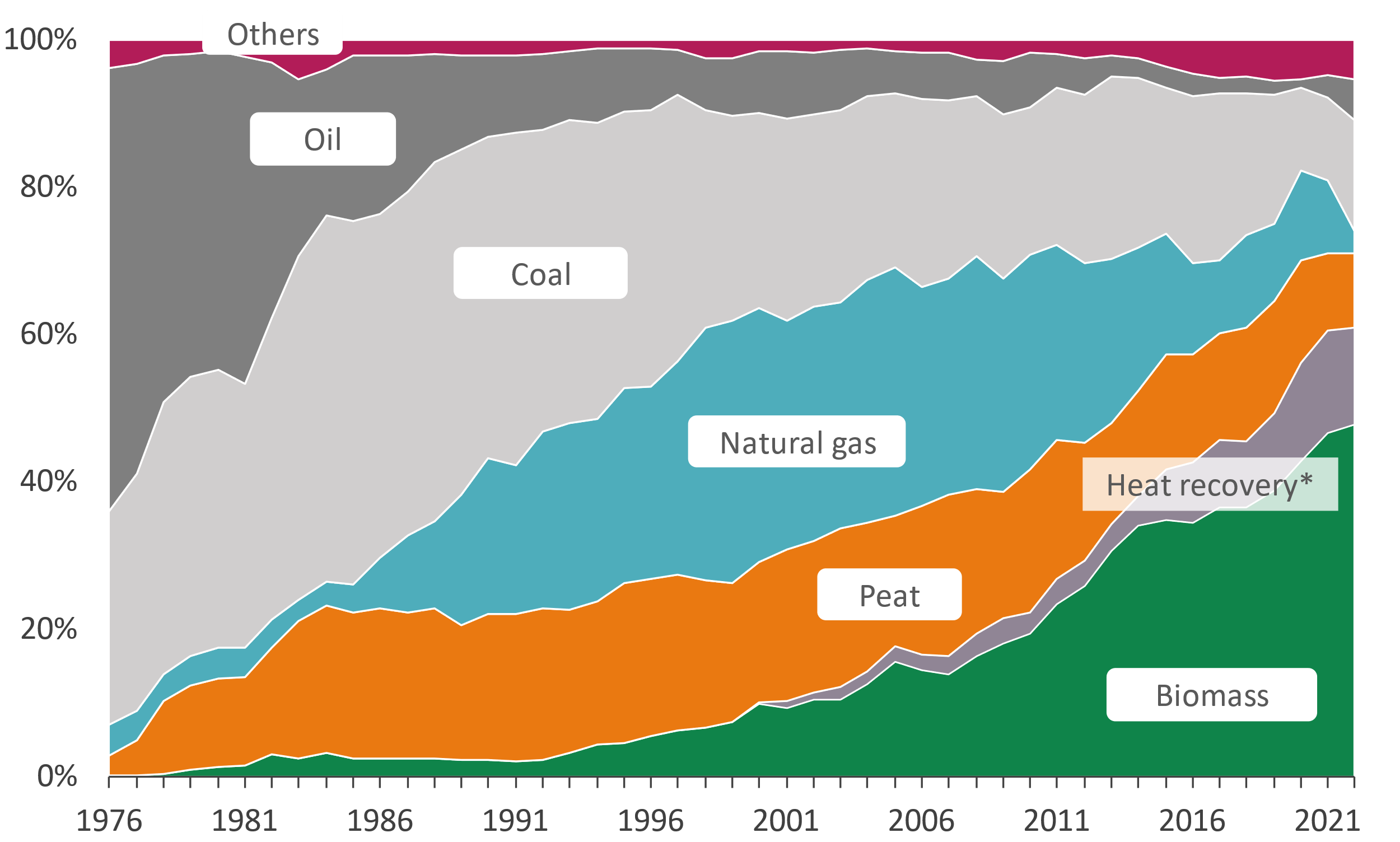 *includes heat pumps and heat recovery
16
9.11.2023
Energy sources for district heat and cogeneration by region in 2022
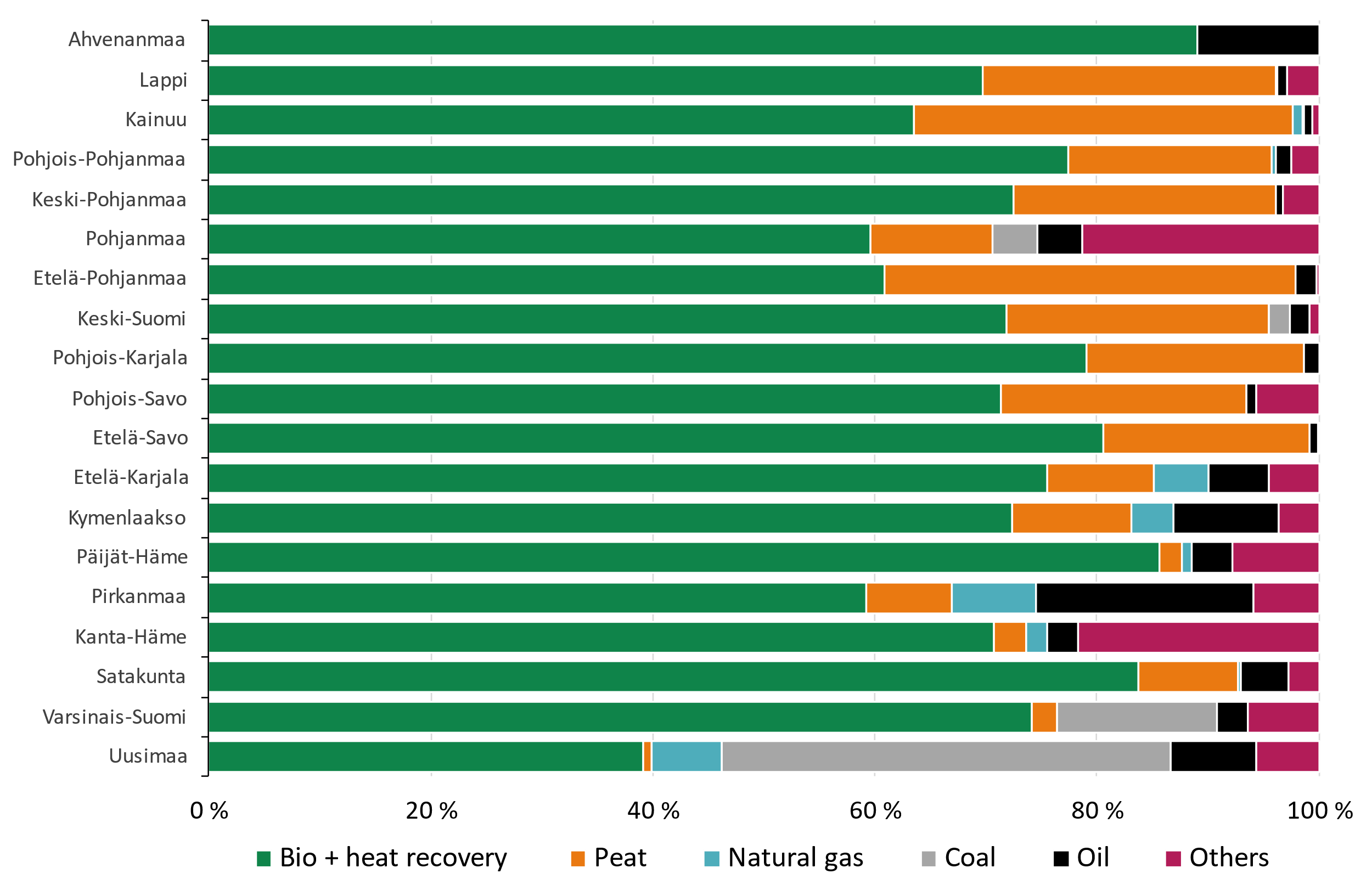 17
9.11.2023
Energy sources for DH and cogeneration by region in 2005 and in 2022
Year 2005
Year 2022
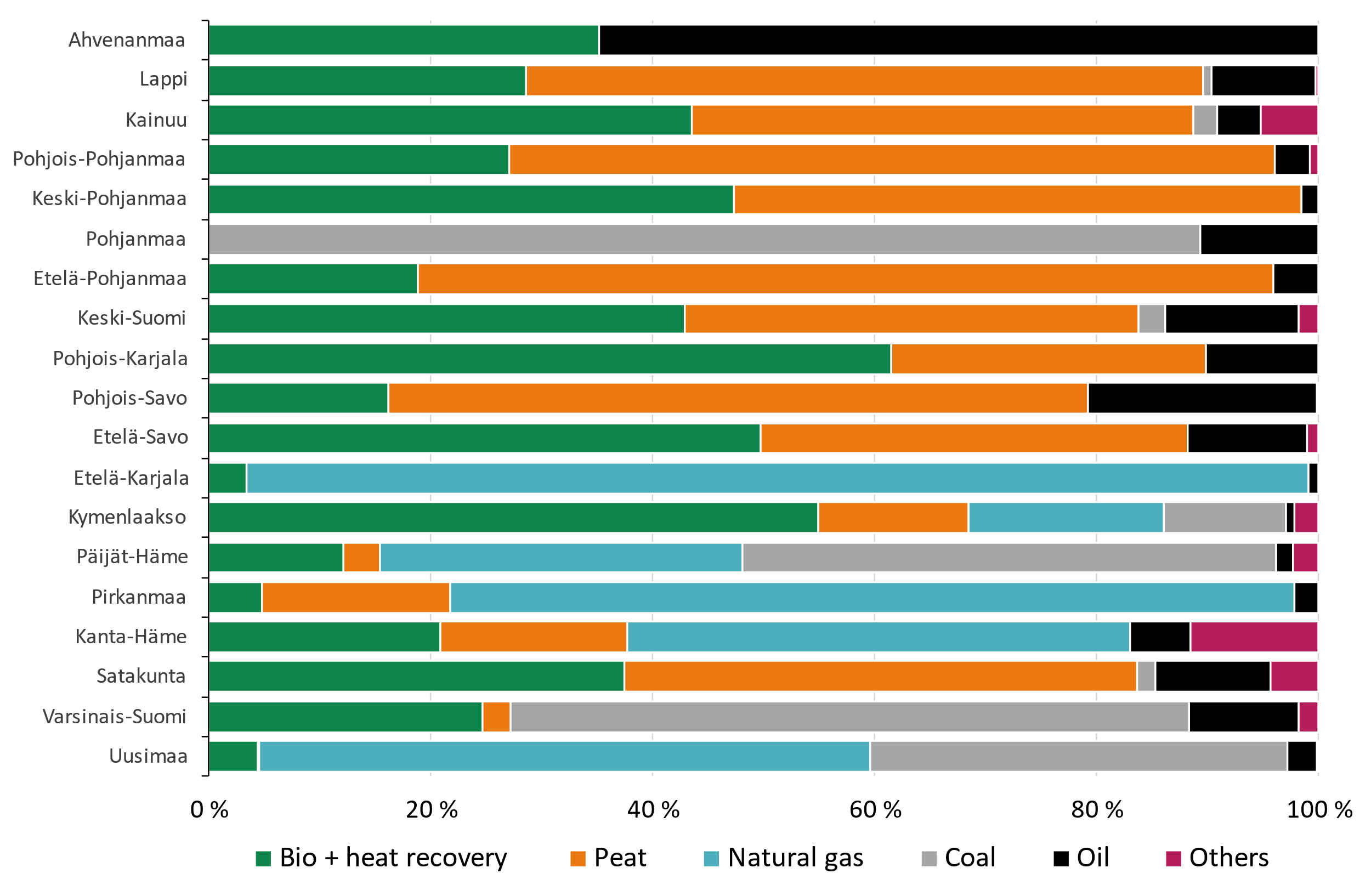 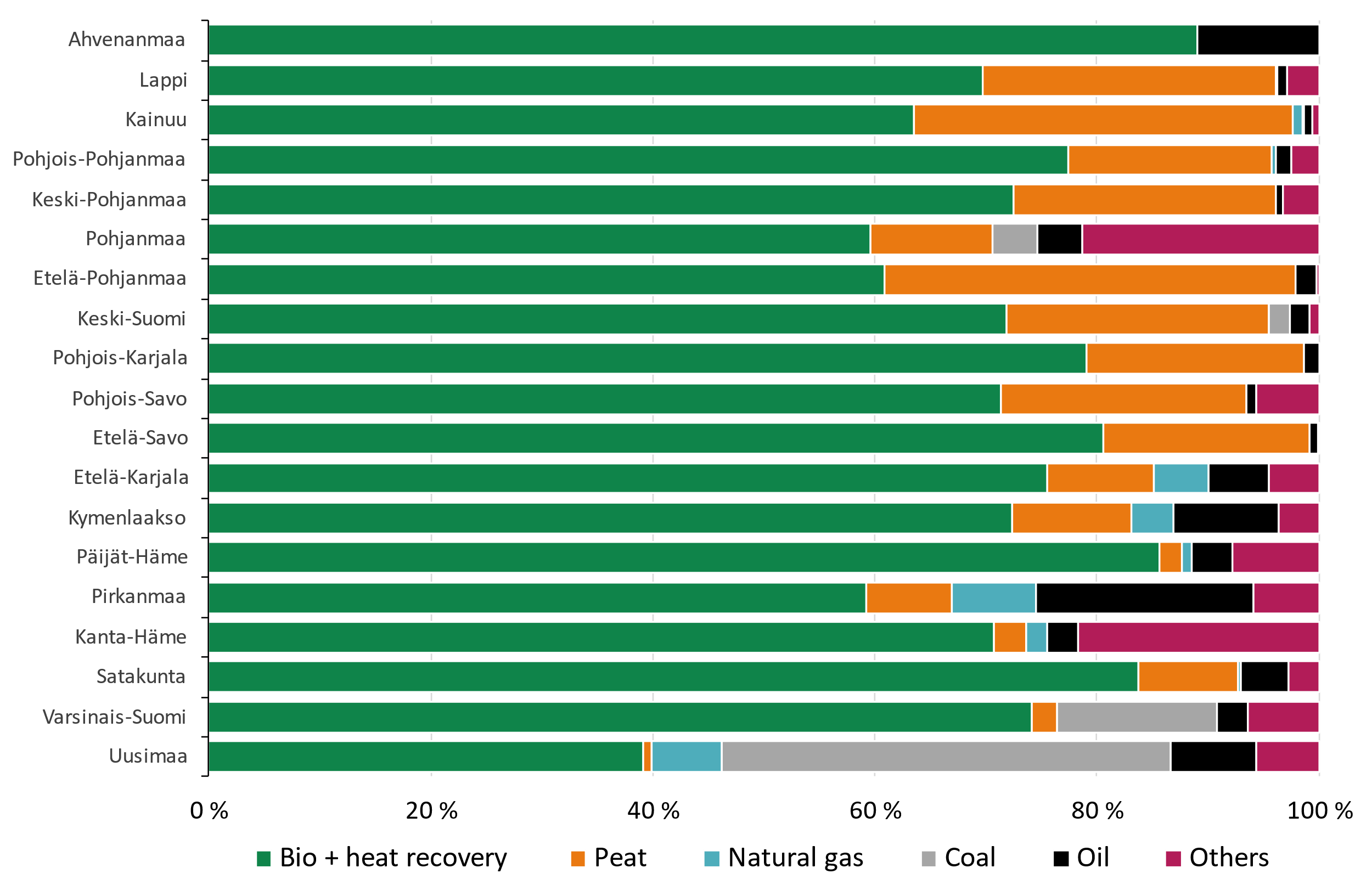 18
9.11.2023
Renewable fuels in the production of district heat and cogeneration
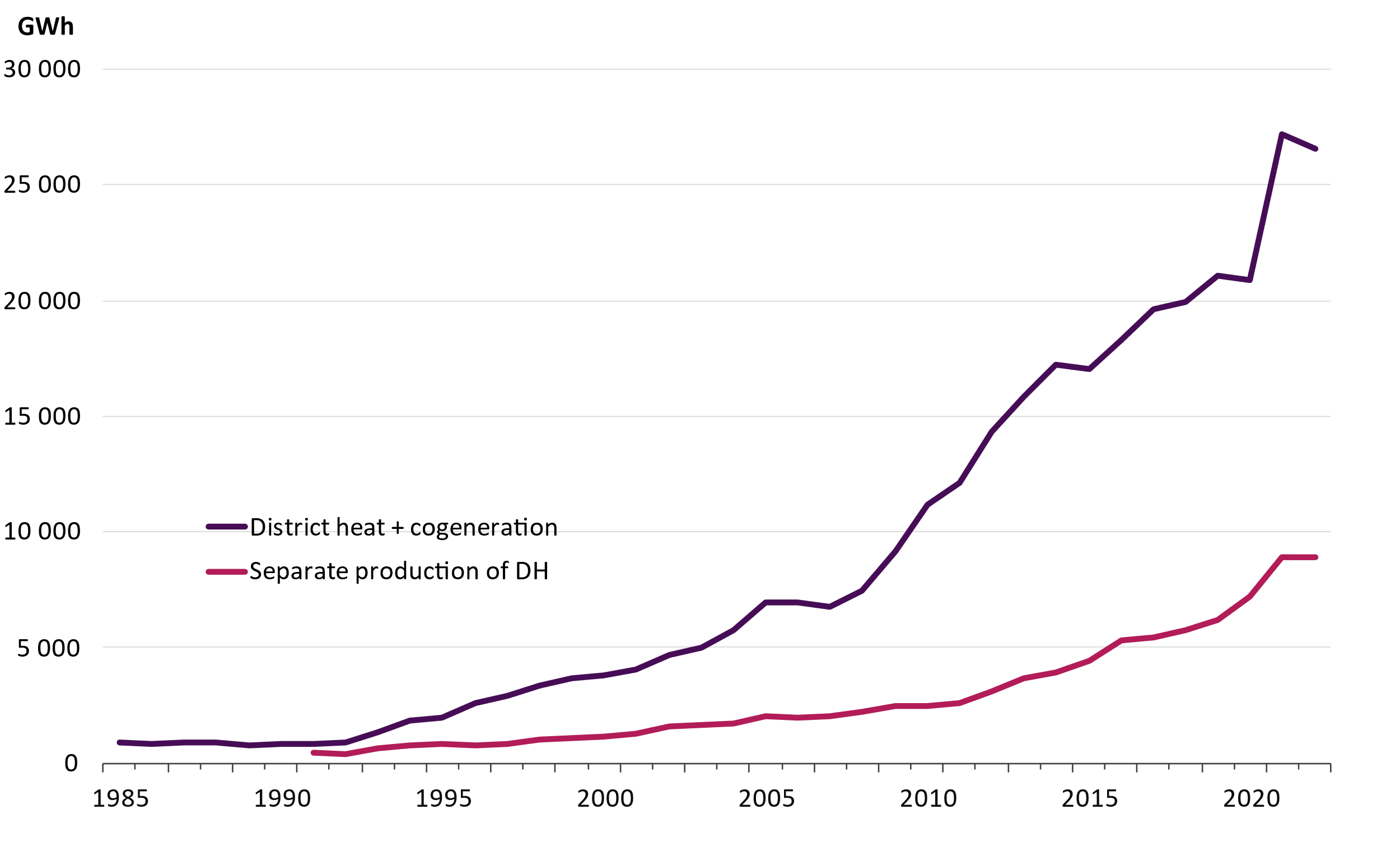 19
9.11.2023
Heat recovery
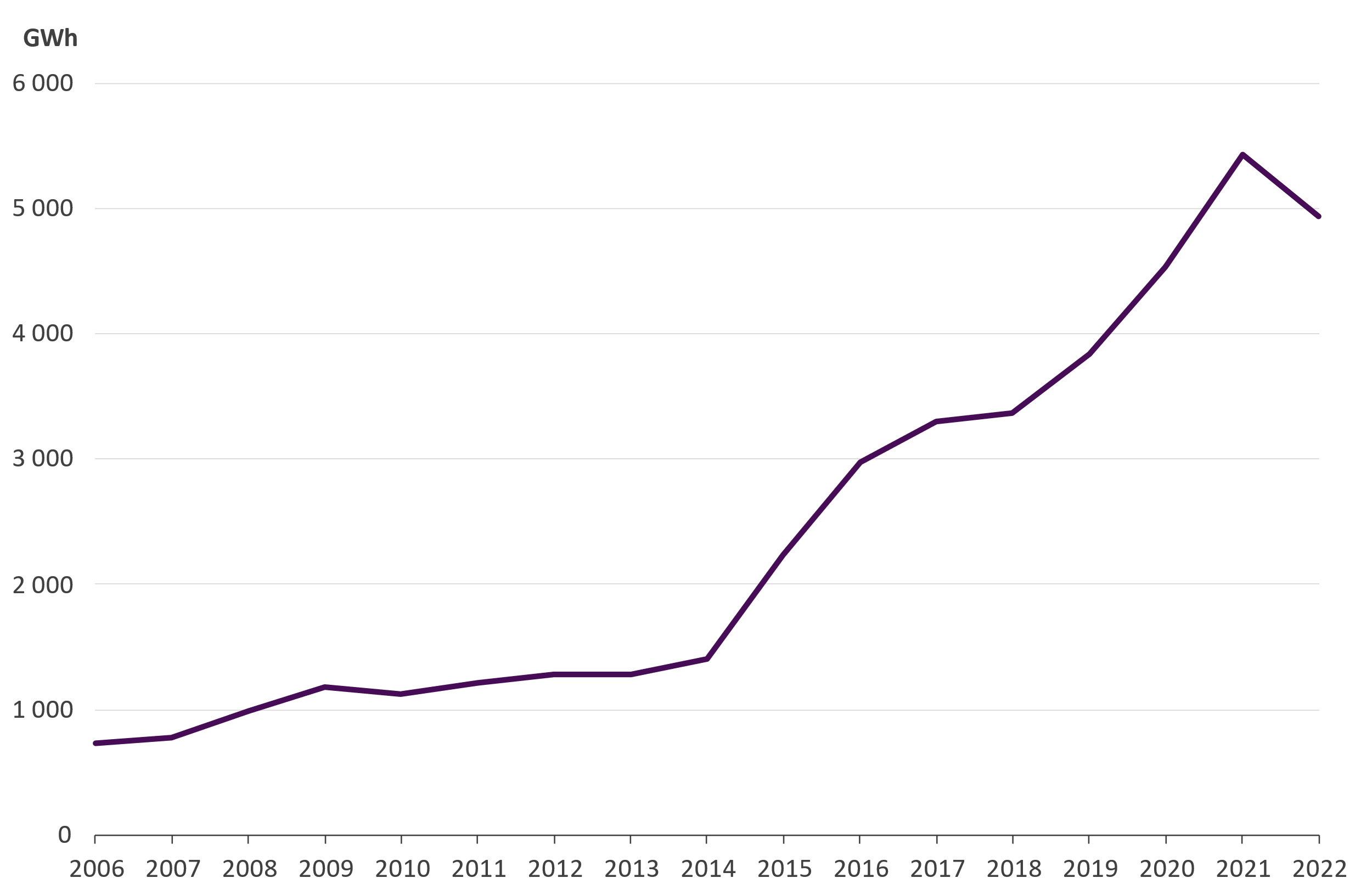 4 935 GWh of district heat was produced by heat recovery

Heat recovery by heat exchangers 3 485 GWh
The most significant heat sources: flue gases, industrial processes and geothermal energy

Heat produced by the heat pumps 1 440 GWh
The most significant heat sources: sewage, district cooling return water and data centers
20
9.11.2023
CO2 -emissions from the district heat supply
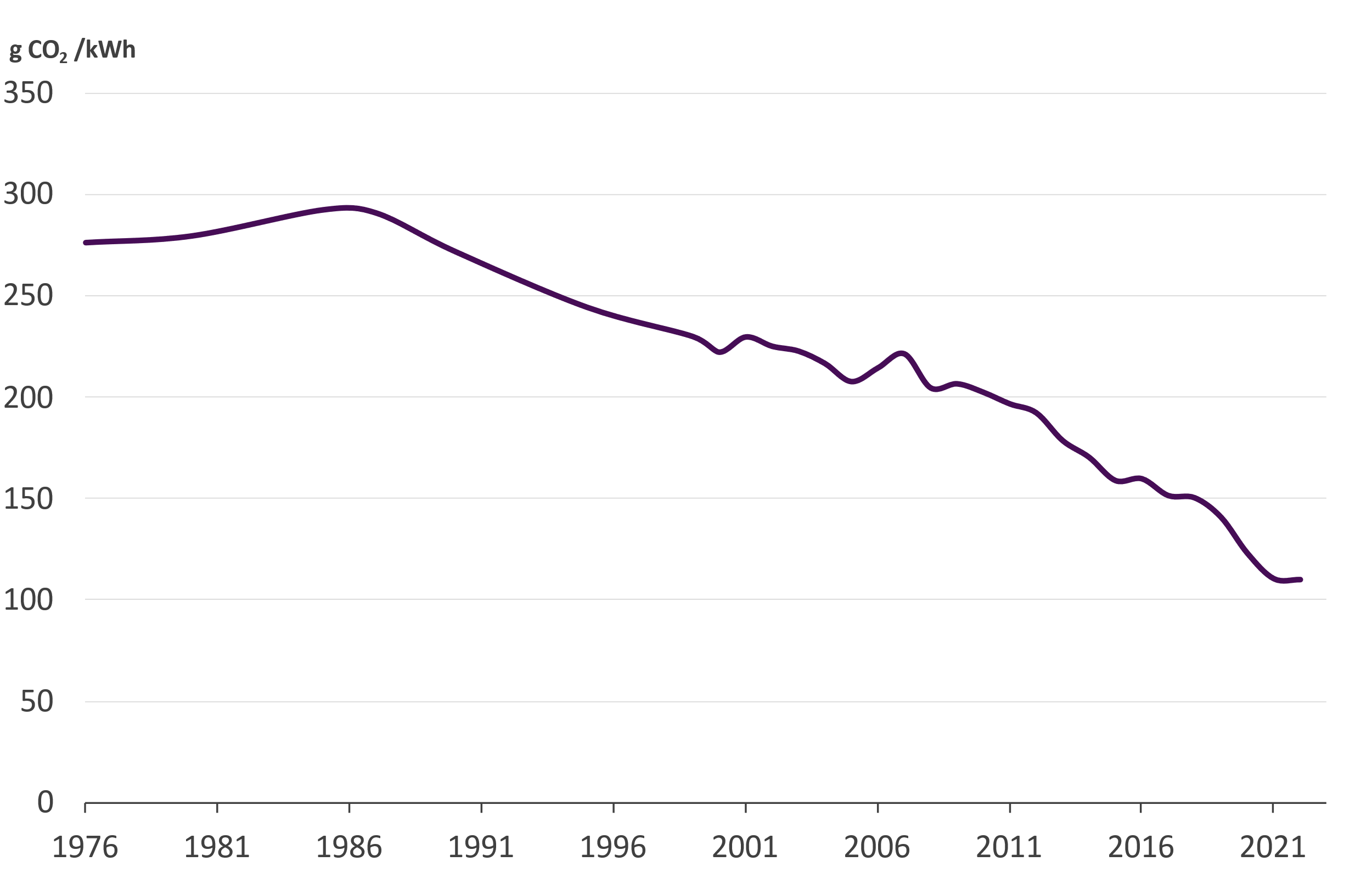 Specific emissions from district heat production in 2022 were 109,9 gCO2/kWh, which
Decreased by 0,4 % from the previous year
Decreased by 43 % since 2010

Fuels used in combined heat and power production were allocated according to the benefit allocation method
Sources:
Statistics Finland (2000…2021)
Finnish Energy (1976…1999, 2022)
21
9.11.2023
Price of district heat (incl. VAT)Average, minimum and maximum values
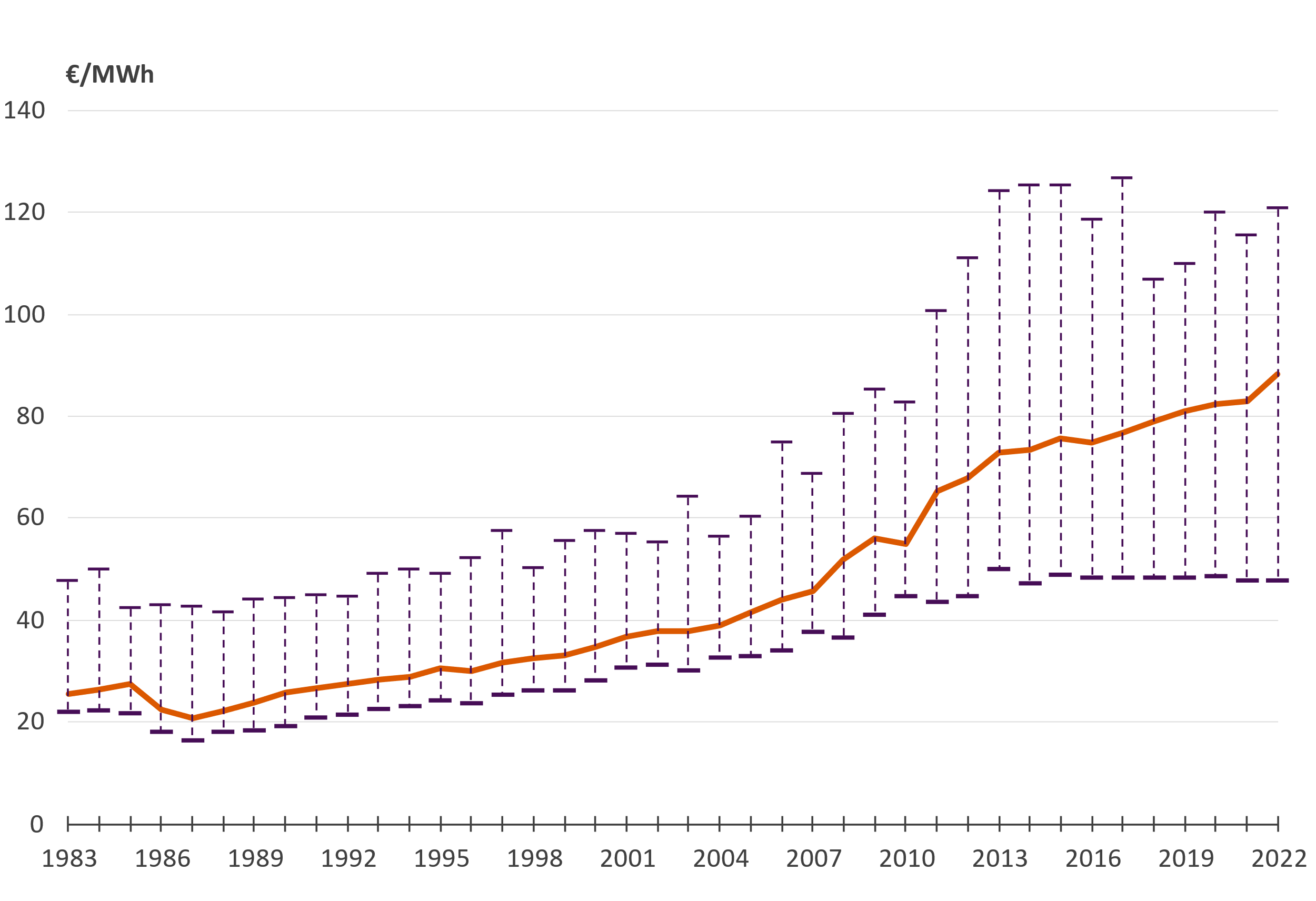 The price includes all taxes, demand and energy charges as well as other possible annual charges. Connection fees are excluded.
22
9.11.2023
The share of district heating companies according to the average heat sales price in 2022 (incl. VAT)
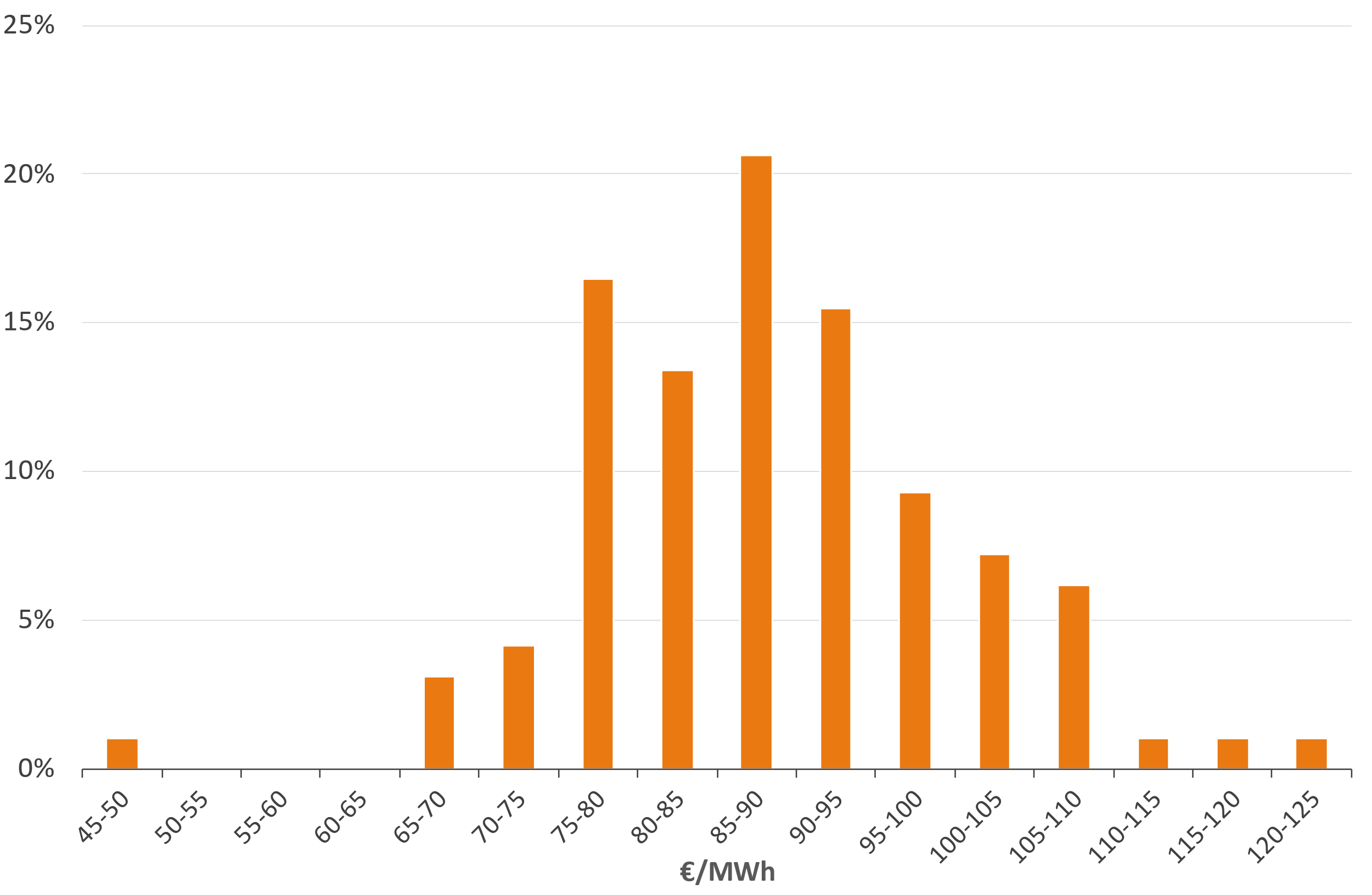 The price includes all taxes, demand and energy charges as well as other possible annual charges. Connection fees are excluded.

Weighted average price: 91,32 €/MWh

Arithmetical average price: 88,22 €/MWh
23
9.11.2023
Price of district heat in new buildings (€/MWh)Fixed price + energy fee, incl. taxes
The price includes all taxes, demand and energy charges as well as other possible annual charges. Connection fees are excluded.
24
9.11.2023
Real price of district heatCorrected with cost-of-living index
Source: Finnish Energy, District heating prices 07/2022
25
9.11.2023
District heat consumption in 2022
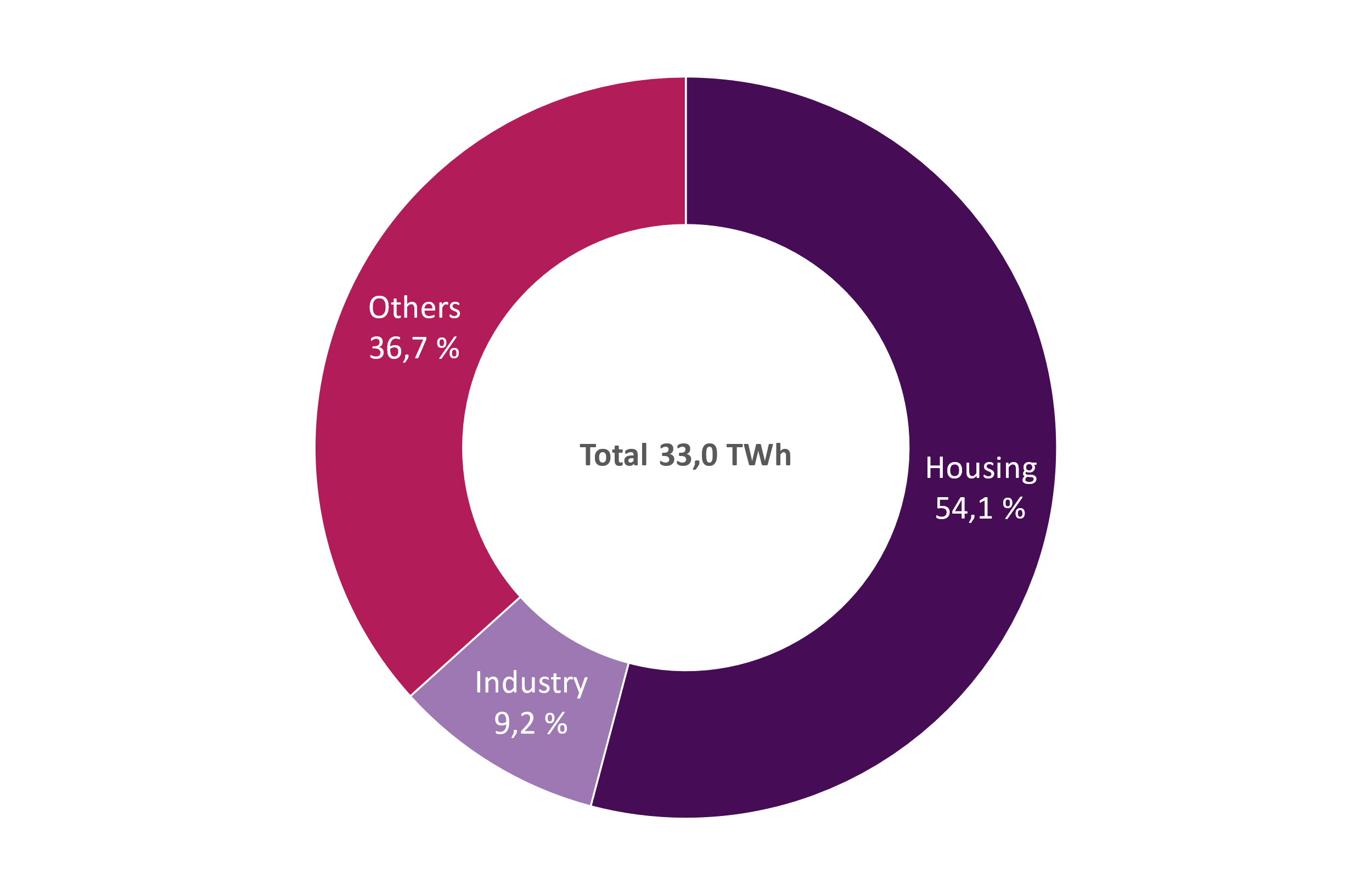 26
9.11.2023
Distribution of customers according to connected heat load
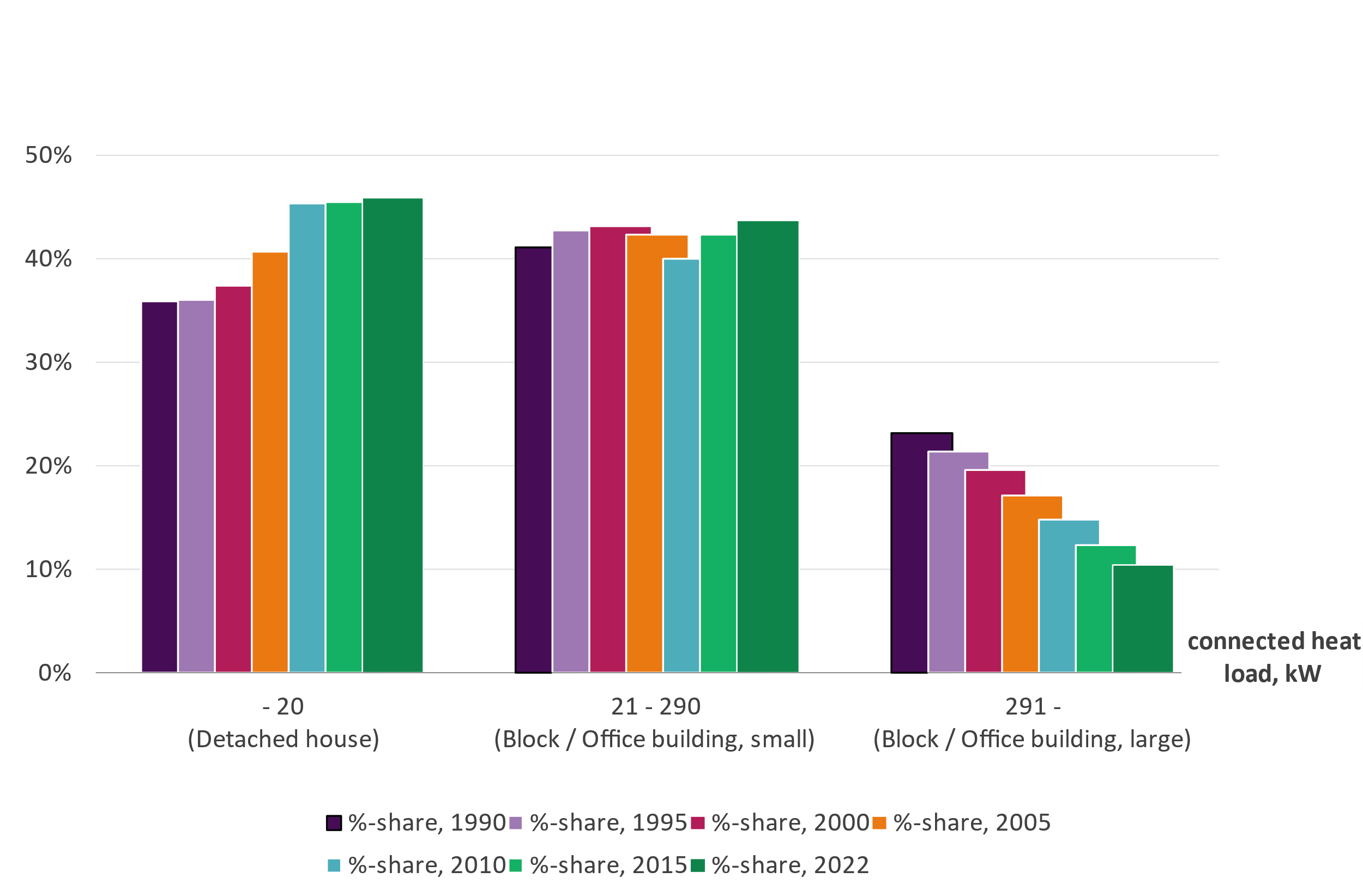 Number of customers: 160 000
120 000 customers in residential buildings
2,9 million inhabitants
27
9.11.2023
Production capacity and connected heat load of the customers
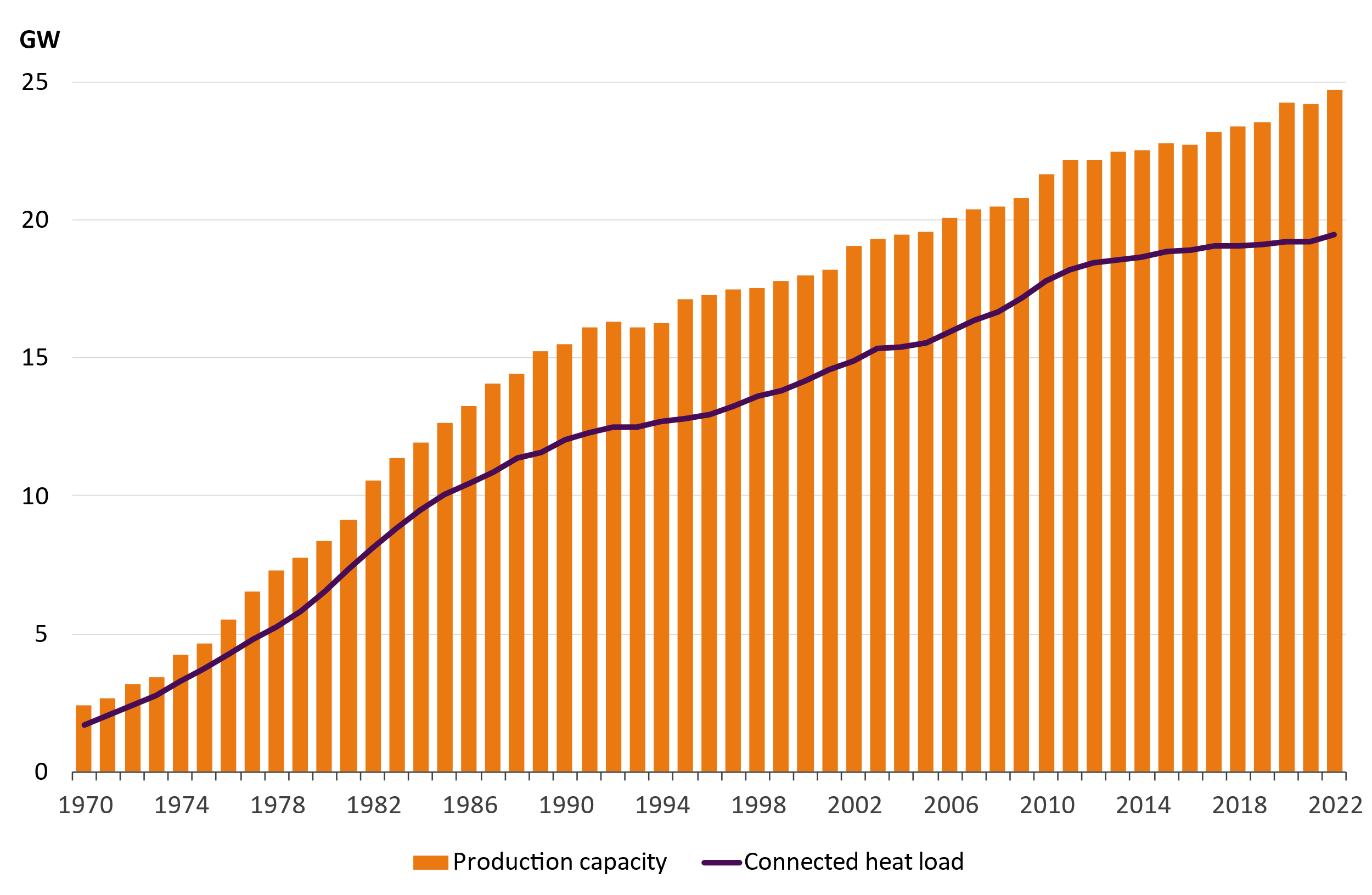 28
9.11.2023
Estimated monthly district heat demand
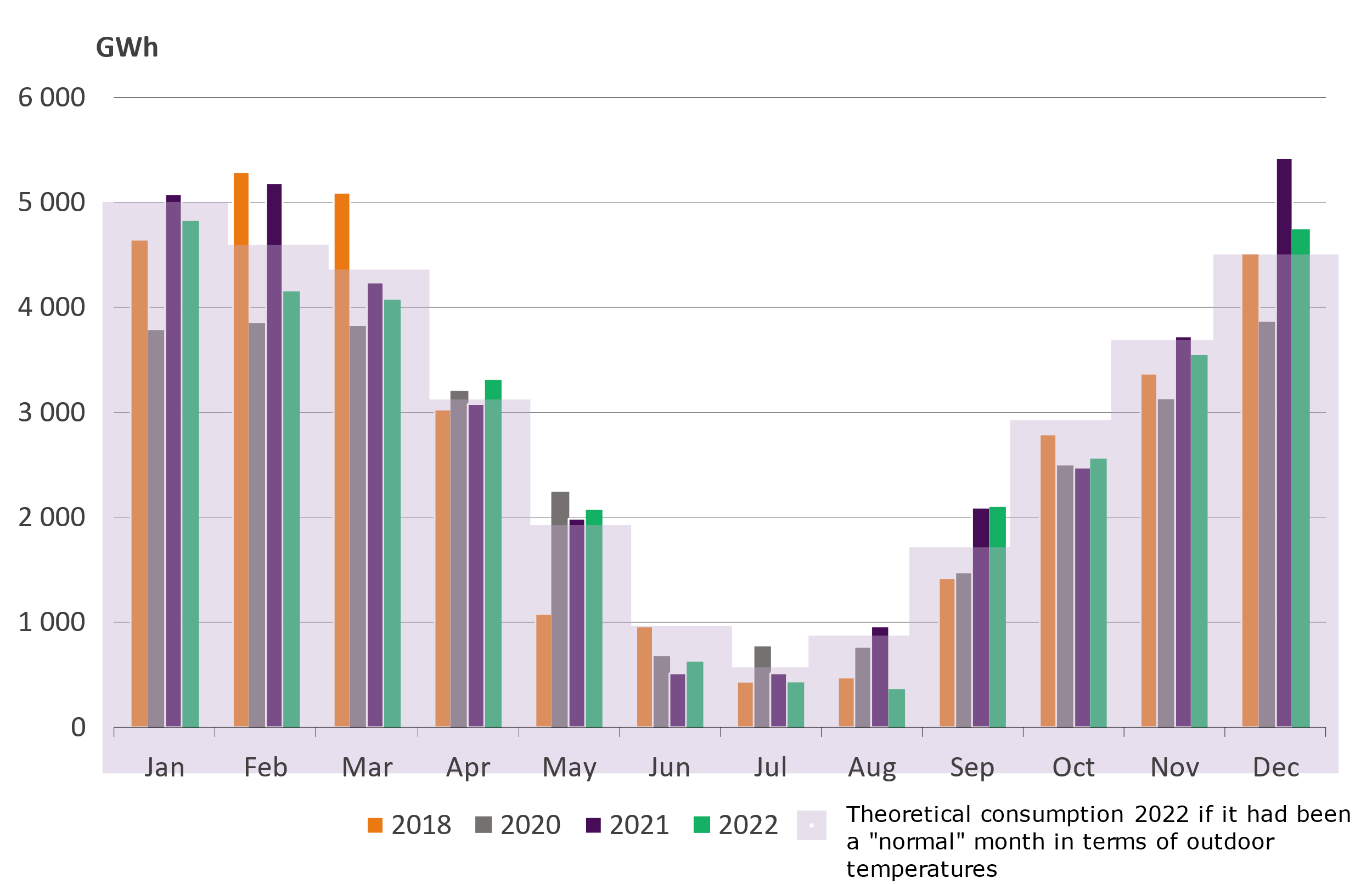 Year 2022 was 0,4 oC warmer than the normal period of 1991-2020
Only December was colder than normal months during the heating season.
December was 1,2 oC colder than normal

The cold winter months exemplify the need for a wide palette of fuels to ensure the security of supply of heating.
29
9.11.2023